Repair
Dr Heyam Awad
FRCPath
Tissue repair
Restoration of tissue architecture and function after injury.

   Two types :
1) regeneration.
2) scar formation.
Regeneration
Replacement of damaged cells and restoration of normal function.

Happens by proliferation of residual, uninjured cells that can replicate and by tissue replacement from stem cells.
Scar formation
= repair by fibrous tissue, resulting in a scar.
Happens if the injured tissue unable to replicate or the supportive structures of the tissue are severely injured.
The scar cannot perform the lost function but it gives structural support.
In many situation … both, regeneration and scar formation contribute to repair.
Cell and tissue regeneration
Cells that replicate during repair:
1. Remnant of injured tissue.
2. Endothelial cells.
3. Fibroblasts.

The proliferation of all these cells is controlled by growth factors.
Normal size of cell population is controlled by a balance between:
Cell proliferation 
Cell death by apoptosis
Formation of new differentiated cells from stem cells.
Cell cycle
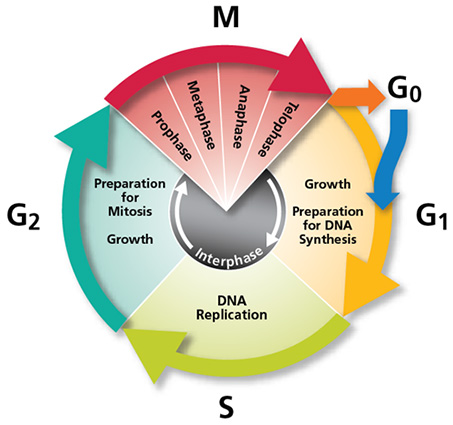 Cell cycle
Non dividing cells are arrested in G1 phase or exited the cell cycle at G0 phase.
Growth factors .. Stimulate transition from G0 to G1 and beyond into S phase, G2 and M phase.
This progression is regulated by cyclins that are regulated by cyclin dependent kinases.
Proliferation capacities of tissues
Labile cells
Stable cells
Permeant cells
Labile tissue
Labile tissue= continuously dividing tissue. continously lost and replaced by proliferation of mature cells and by maturation from stem cells.
Examples: Hematopietic cells, skin and  surface epithelium
Stable tissue
Quiescent , inactive cells
Minimal replicative activity in the normal state.
Can proliferate in response to injury
Examples: Parenchyma of solid organs, Endothelial cells, Fibroblasts, Smooth muscle cells.

Stable tissue ,except the liver,  has limited capacity to regenerate.
Permanent tissue
Permanent tissue: terminally differentiated and non proliferative.
Neurons and cardiac muscle
Limited stem cell replication and differentiation occur in some areas of the adult brain
Cardiac stem cells may proliferate.
Skeletal muscle usually classified as permanent but stellate cells provide some regeneration.
Stem cells
Self renewal capacity
Asymmetric replication
Asymmetric replication
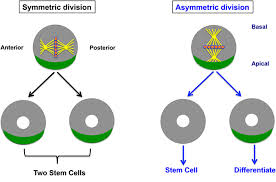 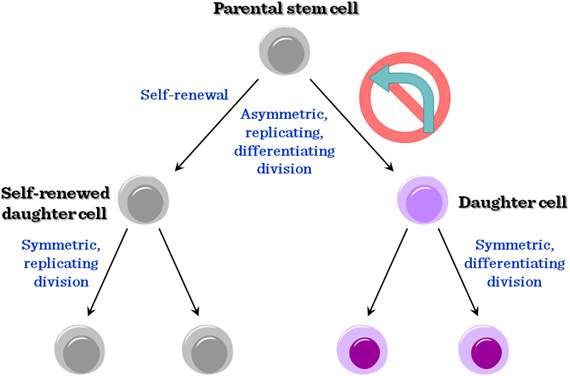 Stem cells
1. embryonic stem cells.
2. adult stem cells.
Embryonic stem cells
Undifferentiated.
Extensive cell renewal capacity.
Can differentiate to the three germ cell layers.
Adult stem cells
Less undifferentiated.
Their lineage potential restricted to the differentiated cells in the organ they are found in.
Important in maintaining tissue size and in repair.
Tissue (adult) stem cell use in medicine
Restricted by:
1. Difficulty in isolating them to purity
2. They are present in stem cell niches… without which they cannot function properly.
Stem cell niches
microenvironment, within the specific anatomic location where stem cells are found, which interacts with stem cells to regulate cell fate.
Stem cell niches
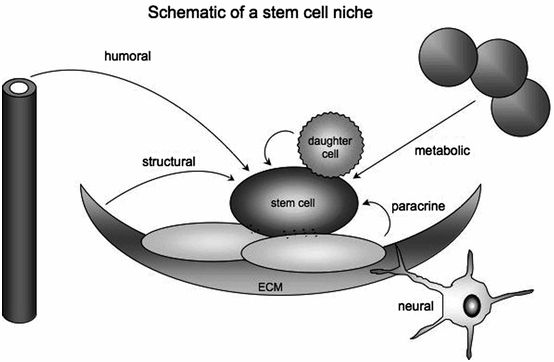 Tissue stem  cells uses
Treatment of certain diseases…. Leukaemia and lymphoma…..  By hematopoietic stem cells.
Regenerative medicine… to regenerate damaged tissues……… difficult because of the problems mentioned previously!
Embryonic stem cells uses
Regenerative medicine..
Problem: immunologic rejection.
Solution: tried to generate stem cells from patients’ own cells = iPS.
iPS
= induced pleuripotent stem cells. 
How?  By identifying certain genes needed for stem-cell-ness 
These genes are introduced in differentiated cells… this causes reprogramming of  somatic cell nucleus.. It acquires properties of embryonic stem cells .
Clinical usefulness???
iPS
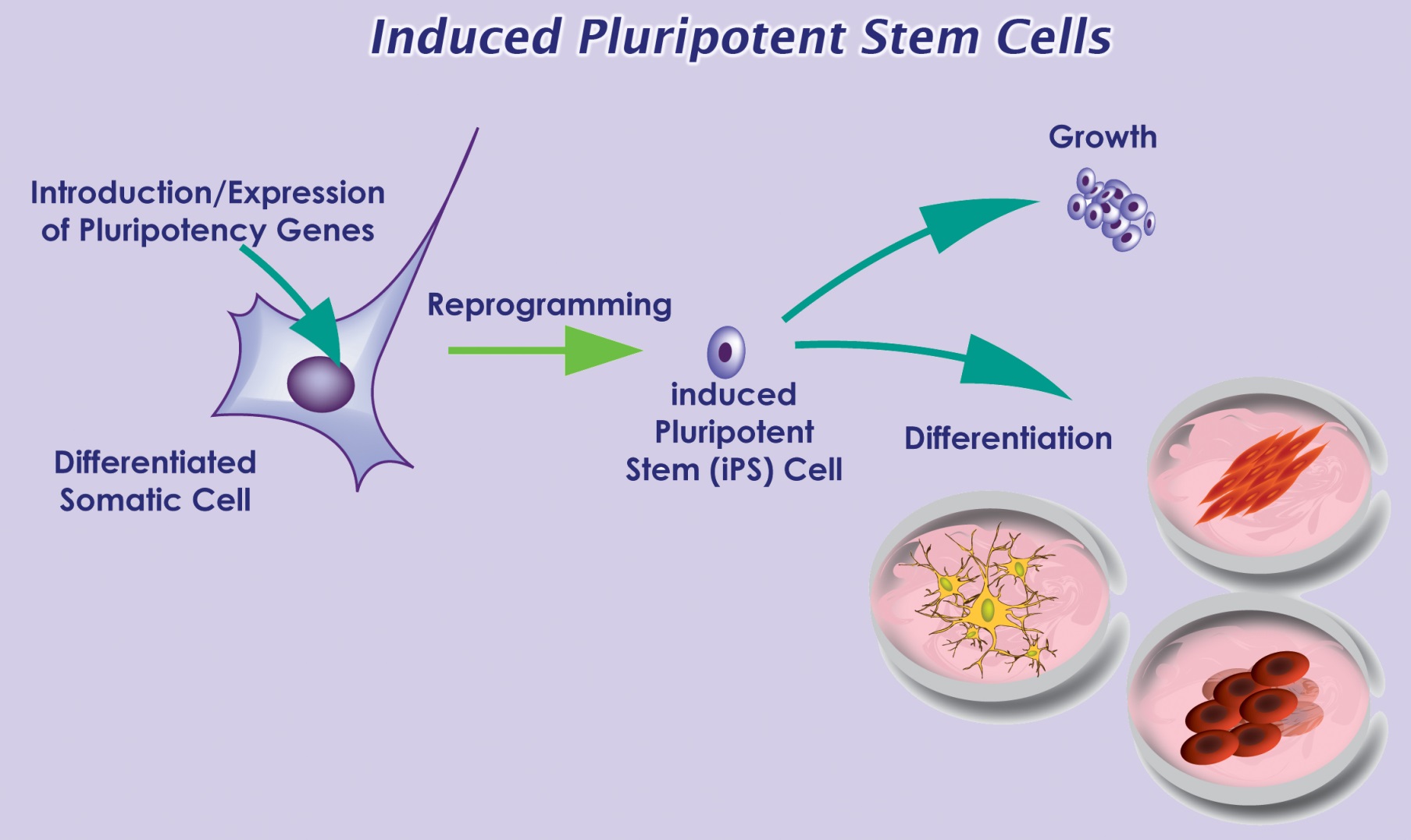 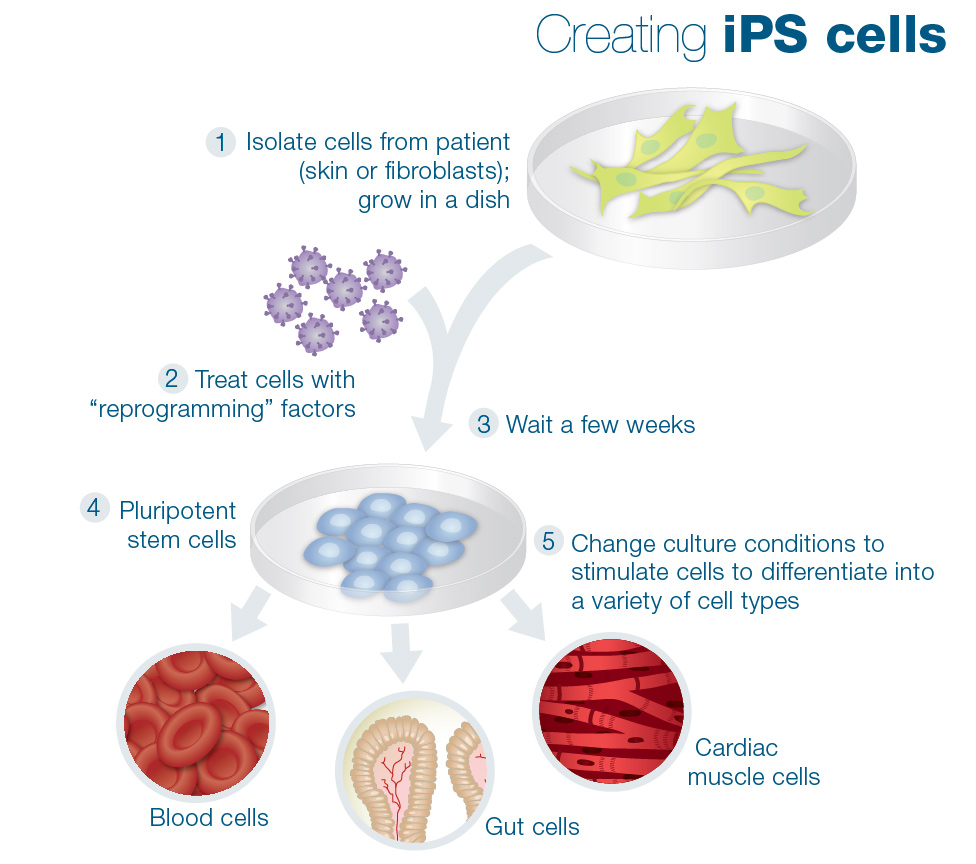 Growth factors
Proteins that stimulate cell survival and proliferation.
They can also promote migration, differentiation and other cellular responses.
derived from macrophages, endothelial cells, mesenchymal and many other cells.
GFs
EPIDERMAL GROWTH FACTOR
TGF ALPHA
TGF BETA
HEPATOCYTE GF
PDGF
KERATINOCYTE GF
VEGF
GF
GF stimulate cell growth by:
1. promote entry to cell cycle.
2.releive blocks on cell cycle progression.
3.Prevent apoptosis.
4. increase protein synthesis
Signalling mechanisms of GFs
GFs function through receptors…. And trigger  biochemical signals … which stimulate or repress gene expression
GF signalling
Can be
Autocrine.. On the same cell that produced the factor
Paracrine… between adjacent cells
Endocrine.. Through blood.
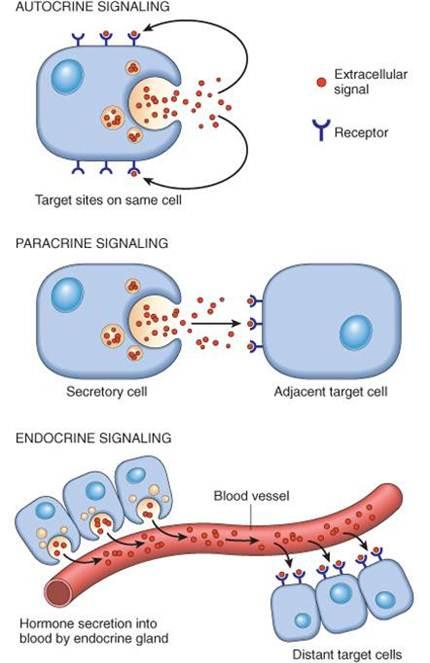 GF receptors
Receptors with intrinsic kinase activity.
G protein coupled receptors
Receptors without intrinsic enzymatic activity.
Receptors with intrinsic kinase activity
Ligand binds to receptor… dimerization and phosphorylation of the receptor subunits…. 
Phosphorylated receptor… bind and activate intracellular proteins ….cell proliferation .
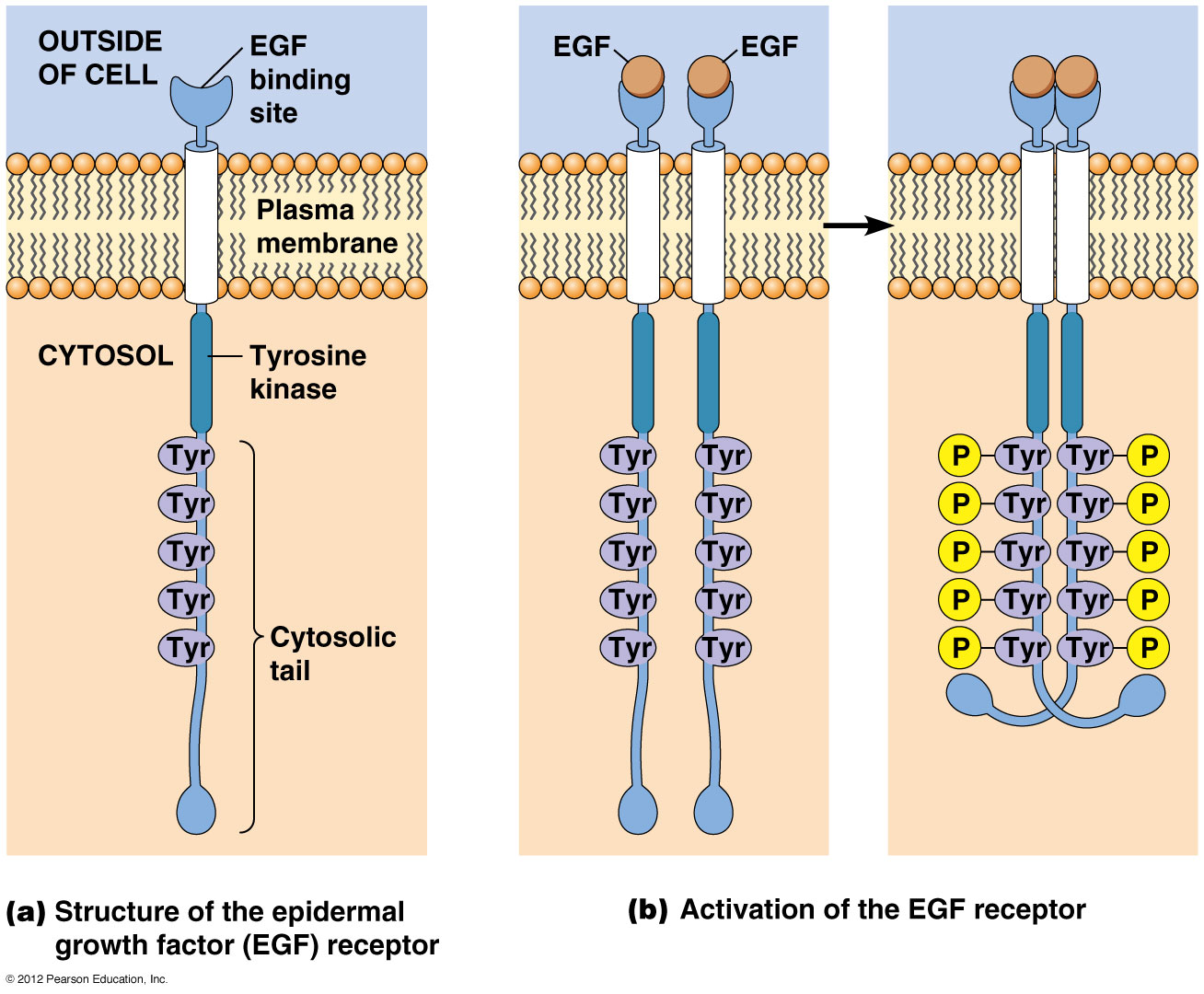 G coupled proteins
Seven transmembrane alpha helices, coupled with G protein (GTP binding protein).
Ligand binding: GDP in the G protein  changes to GTP… receptor activated.
Signal transduction through second messengers including cAMP .
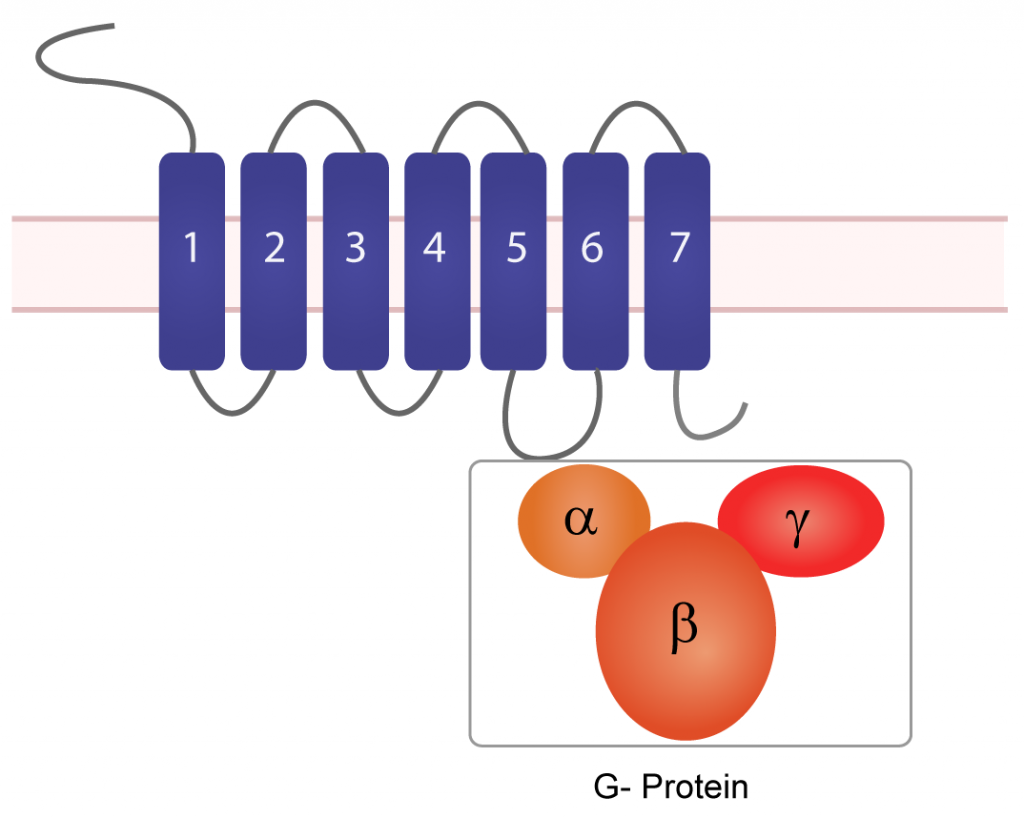 G protein- coupled receptors
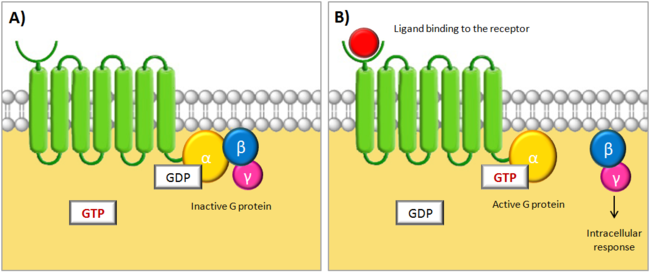 Receptors without intrinsic enzymatic activity
Ligand.. Conformational change of receptor intracellular domain…. So it can bind to intracytoplasmic kinase (Janus kinases = JAKs).

Now receptor activated… stimulation of STATs (signal transducers and activators of transcription)…. goes to nucleus… induces transcription
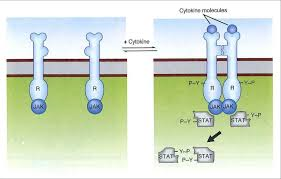 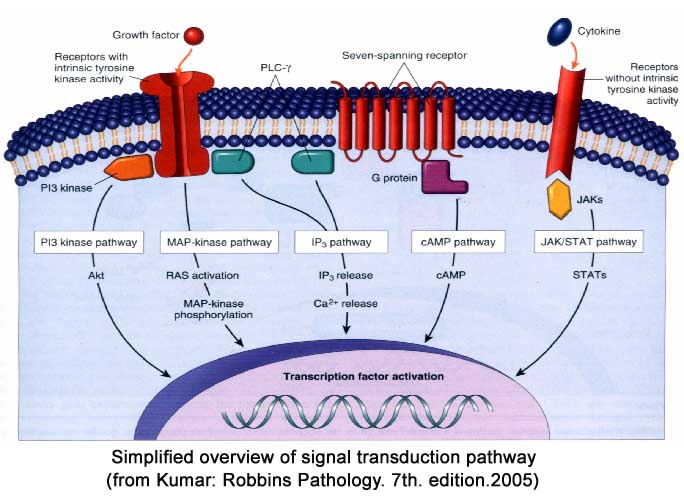